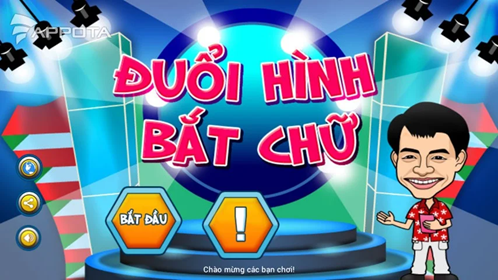 Đây là gì?
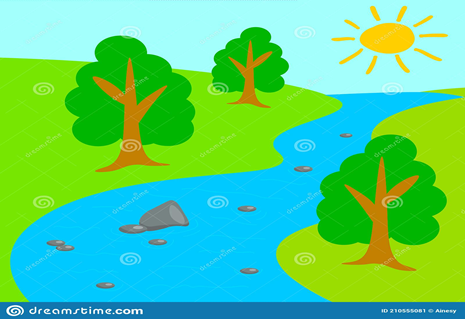 Sông
Nước ngầm
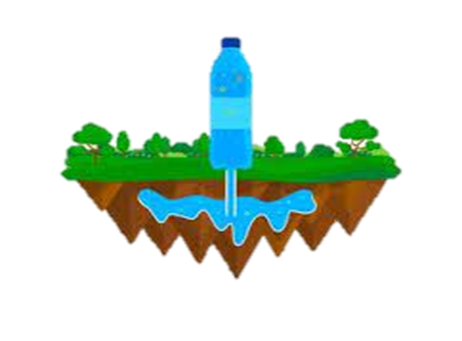 Đây là gì?
Đây là gì?
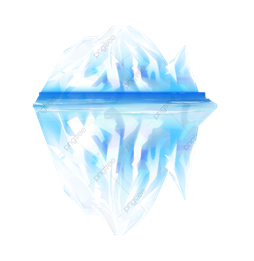 Băng hà
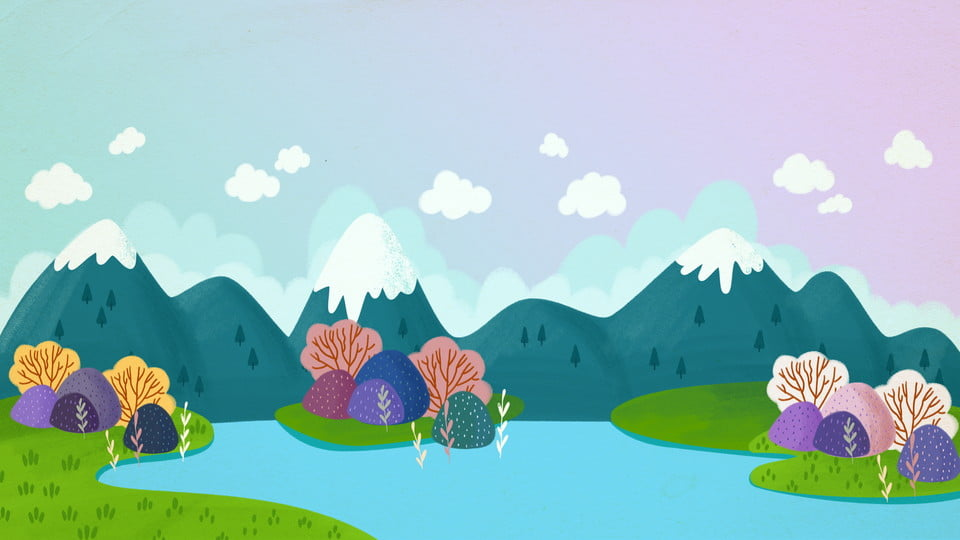 Bài 20
Sông và hồ, nước ngầm và băng hà
NỘI DUNG CHÍNH
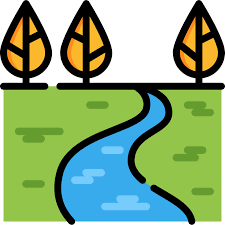 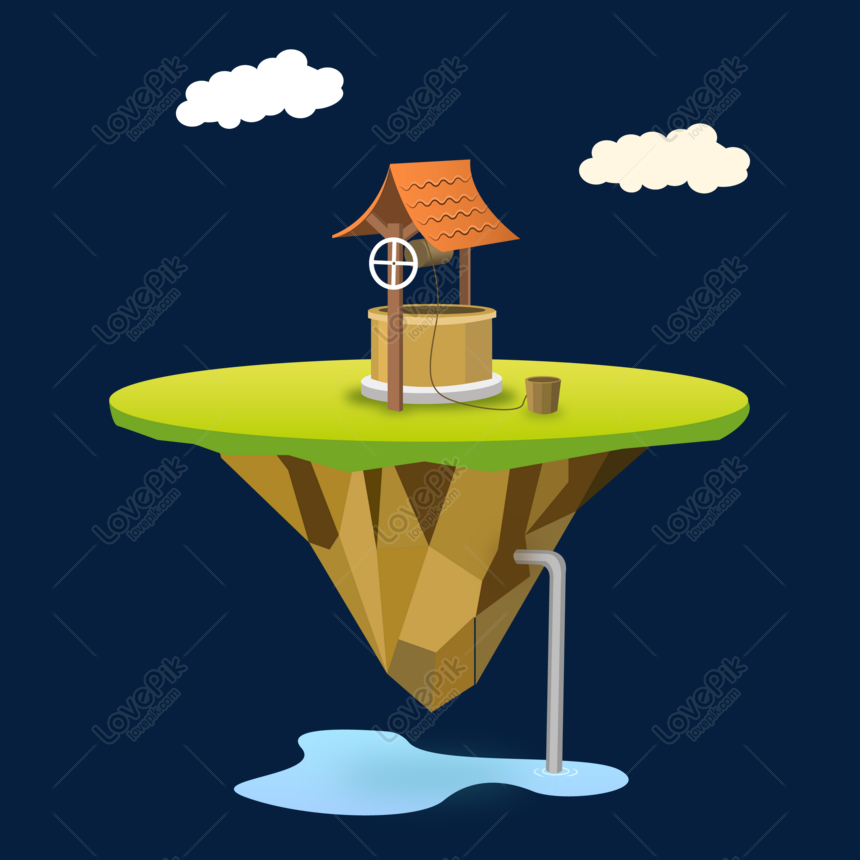 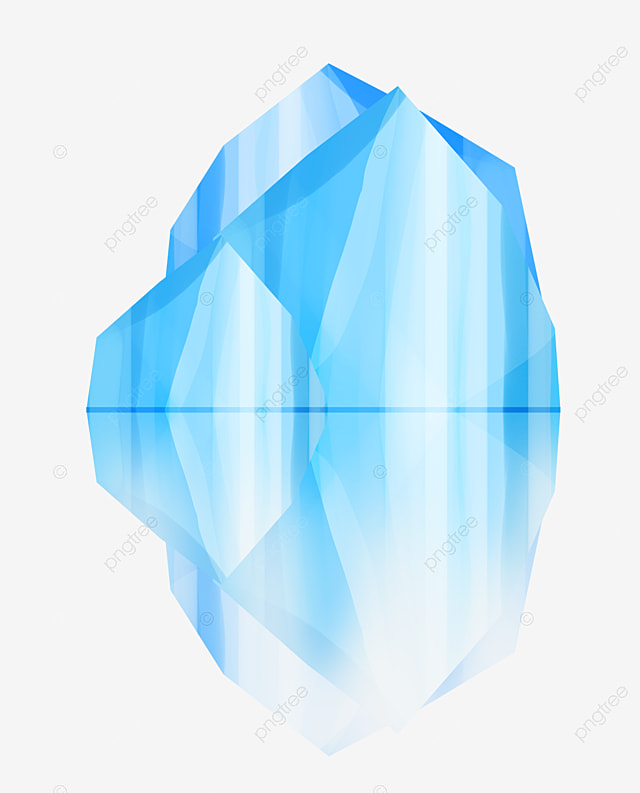 1. Sông, hồ
3. Băng hà
2. Nước ngầm
Bài 20: SÔNG VÀ HỒ. NƯỚC NGẦM VÀ BĂNG HÀ ( 3 tiết)
1. Sông, hồ
a. Sông
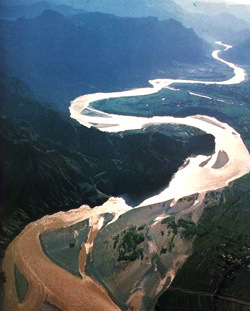 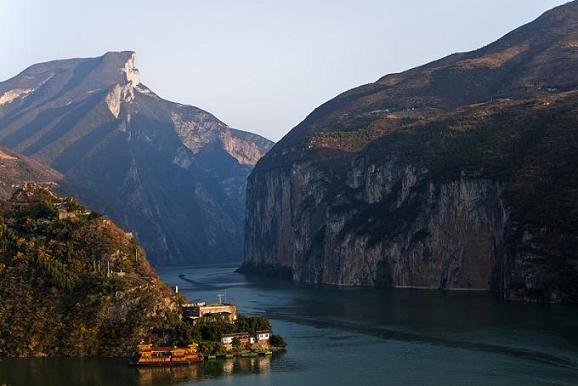 Sông Hoàng Hà
Sông Trường Giang
Sông Mê Công
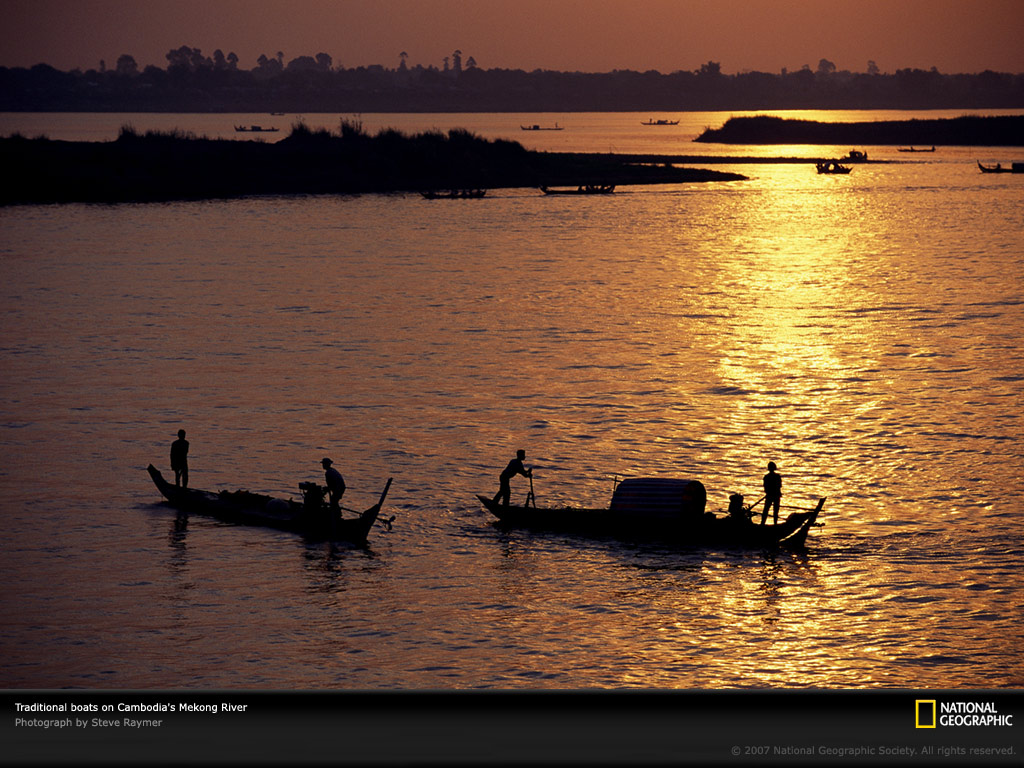 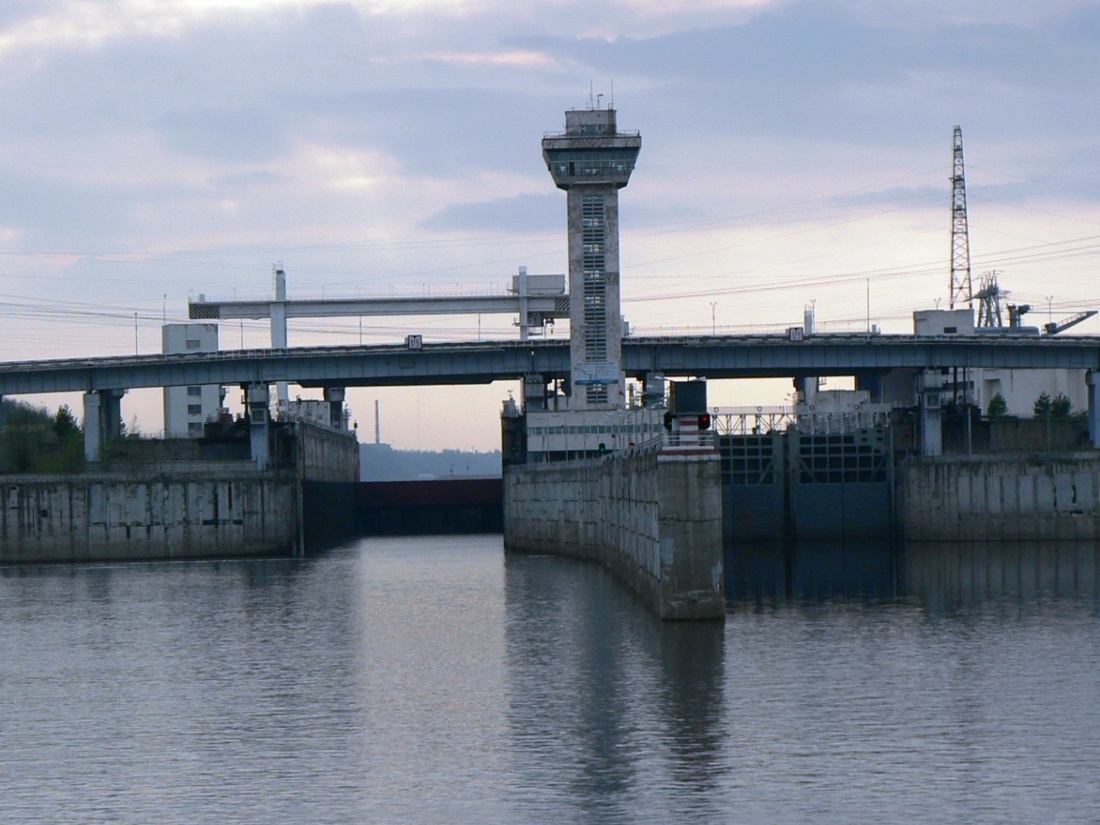 Sông Vôn-ga
Sông là các dòng chảy thường xuyên tương đối lớn trên bề mặt lục địa.
Sông là gì?
HOẠT ĐỘNG CẶP ĐÔI: ( thời gian: 3’)
Đọc thông tin SGK và quan sát hình 1, các em hoàn thiện nội dung bài tập sau:
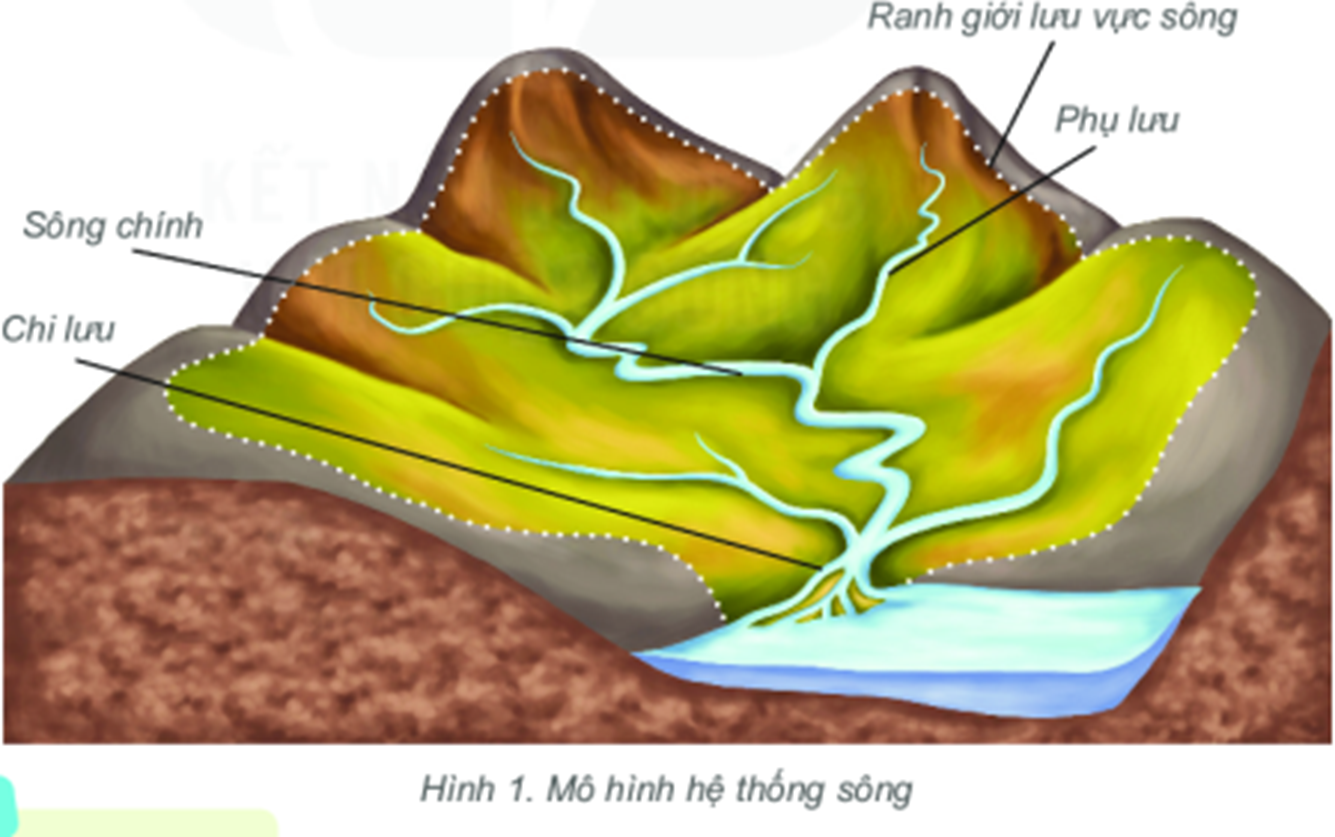 Vùng đất cung cấp nước thường xuyên cho sông
Sông chính, các phụ lưu và chi lưu.
Sông đổ nước vào sông chính
Các sông thoát nước cho sông 
chính.
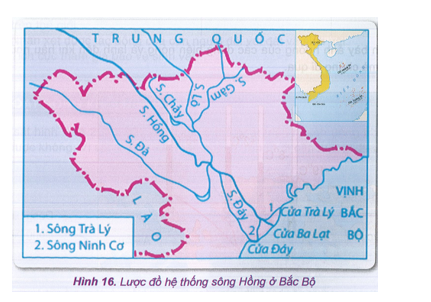 Quan sát H 16 và xác định trên lược đồ các phụ lưu và chi lưu của sông Hồng.
Nguồn cung cấp nước chính cho sông ngòi
Kể tên các nguồn cung cấp nước cho sông?
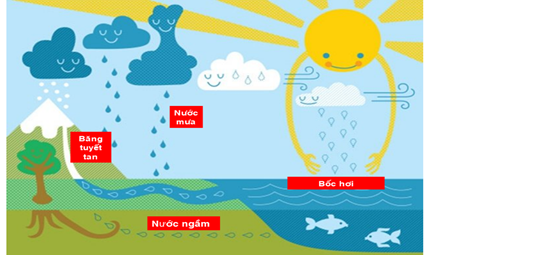 Nguồn cung cấp nước có ảnh hưởng như thế nào đến thủy chế 
 của sông?
HOẠT ĐỘNG NHÓM: (thời gian 6’)- Lớp chia làm 4 nhóm
Nhiệm vụ: Dựa vào thông tin SGK và hiểu biết của mình hoàn thiện nội dung phiếu học tập
Là sự thay đổi mực nước sông theo mùa.
là mùa mưa
thường vào đầu mùa xuân
vào đầu mùa hạ
diễn biến thất thường
Bồi đắp phù sa cho các đồng bằng
Gây thiệt hại lớn đến người và tài sản.
Bài 20: SÔNG VÀ HỒ. NƯỚC NGẦM VÀ BĂNG HÀ
1. Sông, hồ
a Sông
Hồ là gì?
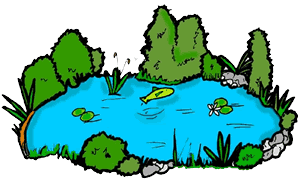 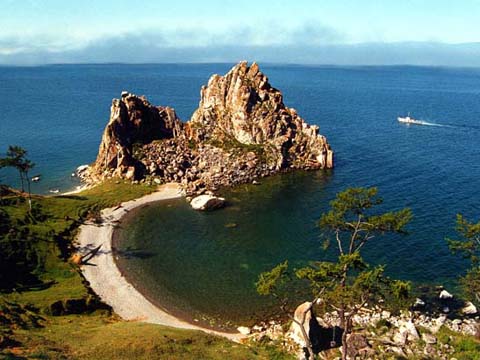 Hồ Baikal chiếm 20% trữ lượng nước ngọt của thế giới
Biển Chết là hồ nước mặn
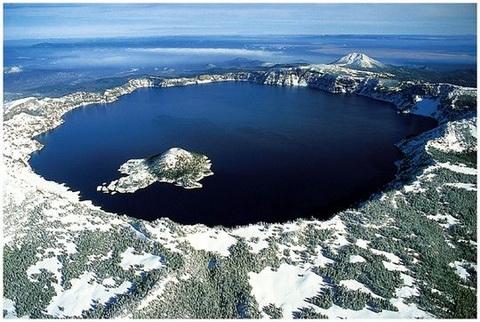 Hồ vết tích của khúc sông cũ
(Hồ Tây- Hà Nội)
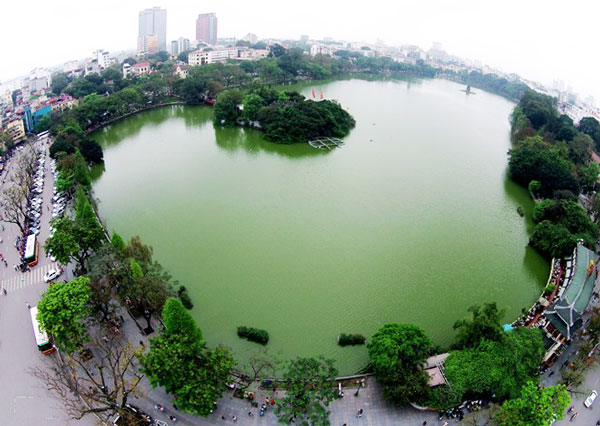 Hồ miệng núi lửa tại oregon( Hoa Kì)
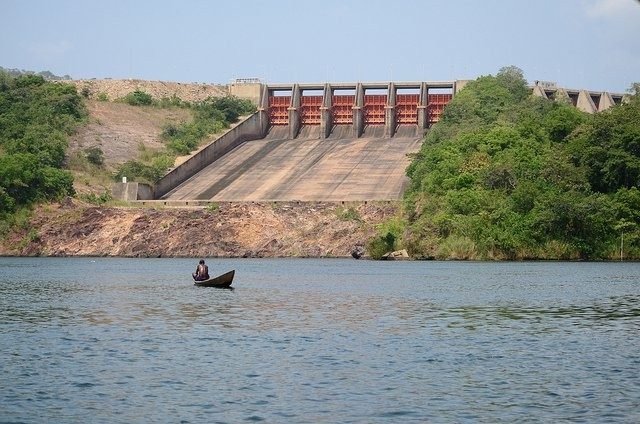 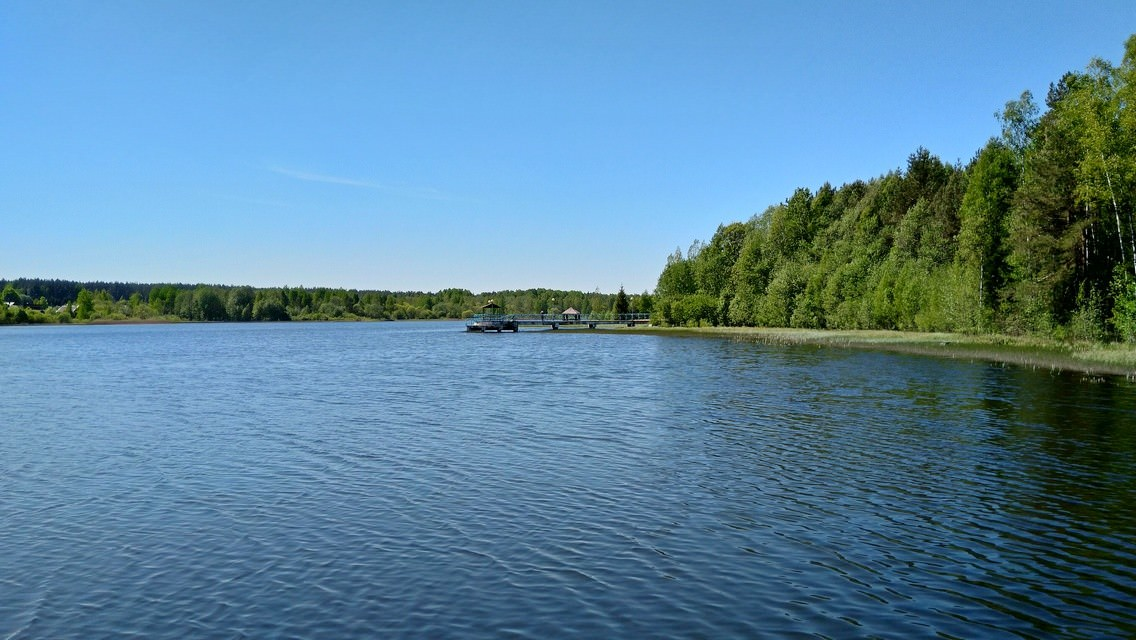 Hồ nhân tạo có khối lượng nước lớn nhất là hồ Bratsk trên sông Angara, nước Nga.
Hồ nhân tạo Volta có diện tích lớn nhất thế giới nằm ở Ghana (Đông Phi)
Bài 20: SÔNG VÀ HỒ. NƯỚC NGẦM VÀ BĂNG HÀ
1. Sông, hồ
a Sông
b Sử dụng tổng hợp nước sông, hồ
TRÒ CHƠI
NHÌN HÌNH ĐOÁN CHỮ
Luật chơi: - Nhìn hình ảnh và gọi tên đúng giá trị của sông ngòi.
	   - Tham gia trả lời bằng cách giơ tay nhanh nhất.
Bồi đắp các đồng bằng
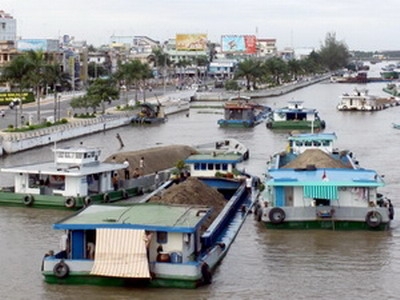 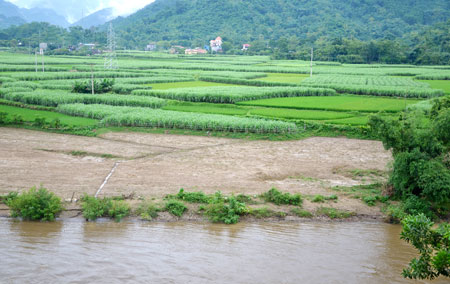 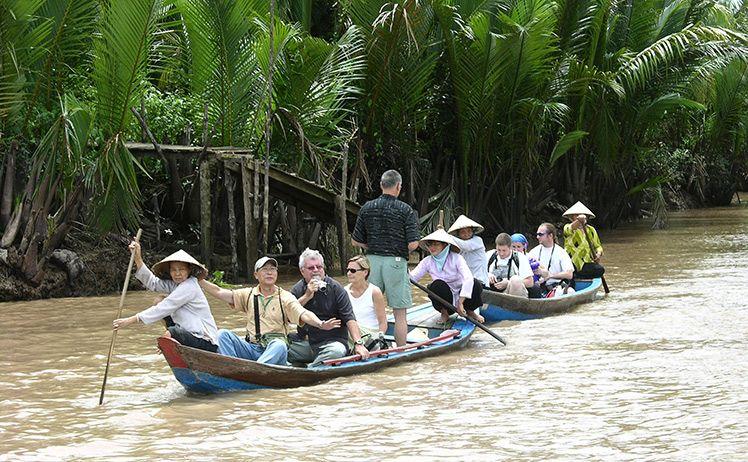 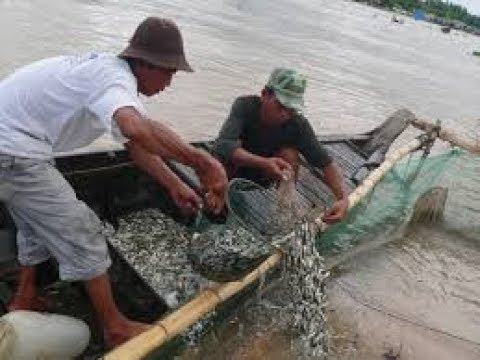 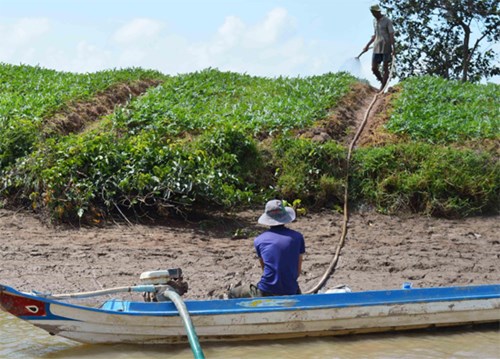 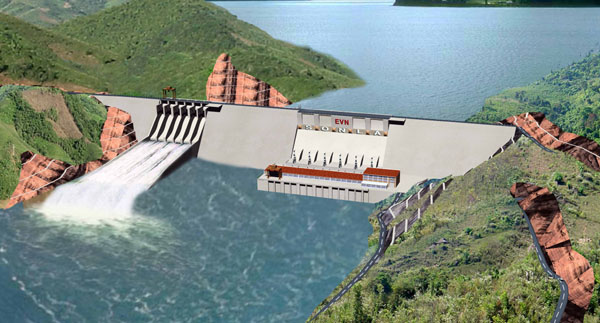 Cung cấp nước
GIÁ TRỊ CỦA SÔNG , HỒ
Thủy điện, thủy lợi
Nuôi trồng, đánh bắt thủy sản
Giao thông thủy
Du lịch
Việc sử dụng tổng hợp nước sông, hồ có thể mang lại những lợi ích gì?
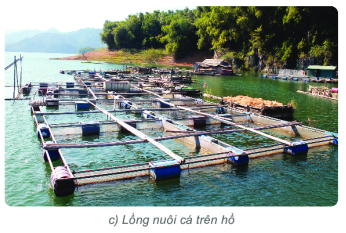 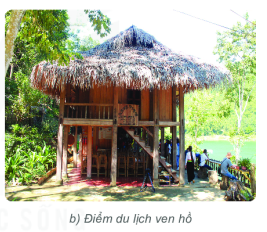 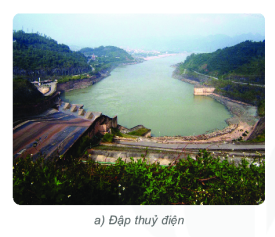 1. Sông, hồ
a. Sông
- Sông là các dòng chảy thường xuyên tương đối lớn trên bề mặt lục địa.
- Hệ thống sông bao gồm sông chính, các phụ lưu và chi lưu.
- Mùa lũ của sông có mối quan hệ chặt chẽ với các nguồn cung cấp nước.
b. Sử dụng tổng hợp nước sông, hồ.
- Việc sử dụng tổng hợp nước sông, hồ góp phần khai thác tốt nhất giá trị của sông, hồ đồng thời góp phần bảo vệ môi trường nước và phát triển bền vững.
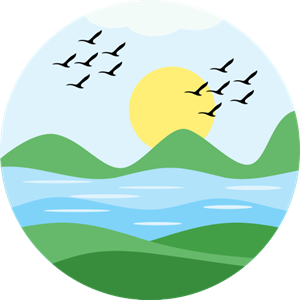 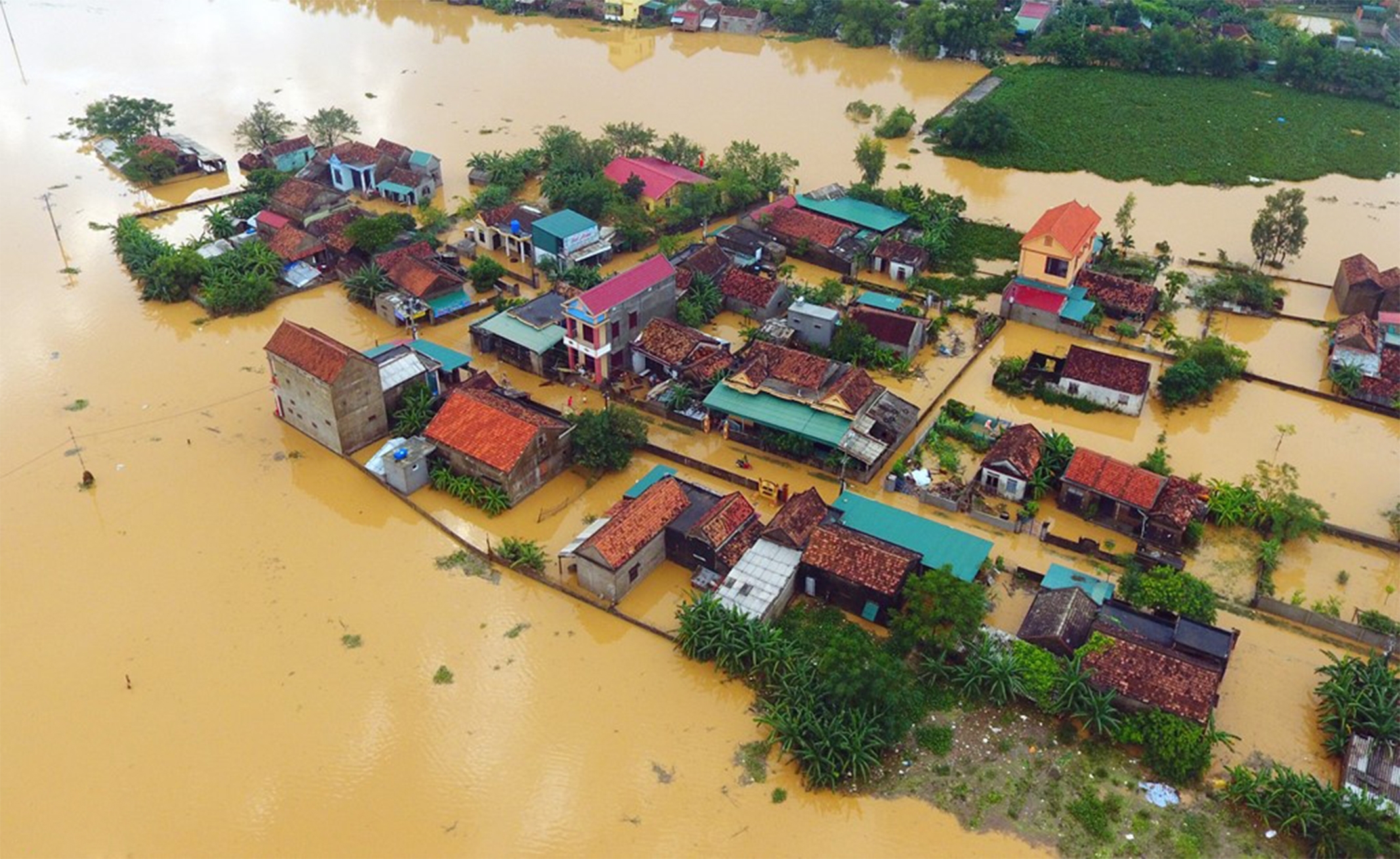 Nhân dân ta đã tiến hành biện pháp nào để khai thác nguồn lợi và hạn chế tác hại của lũ lụt?
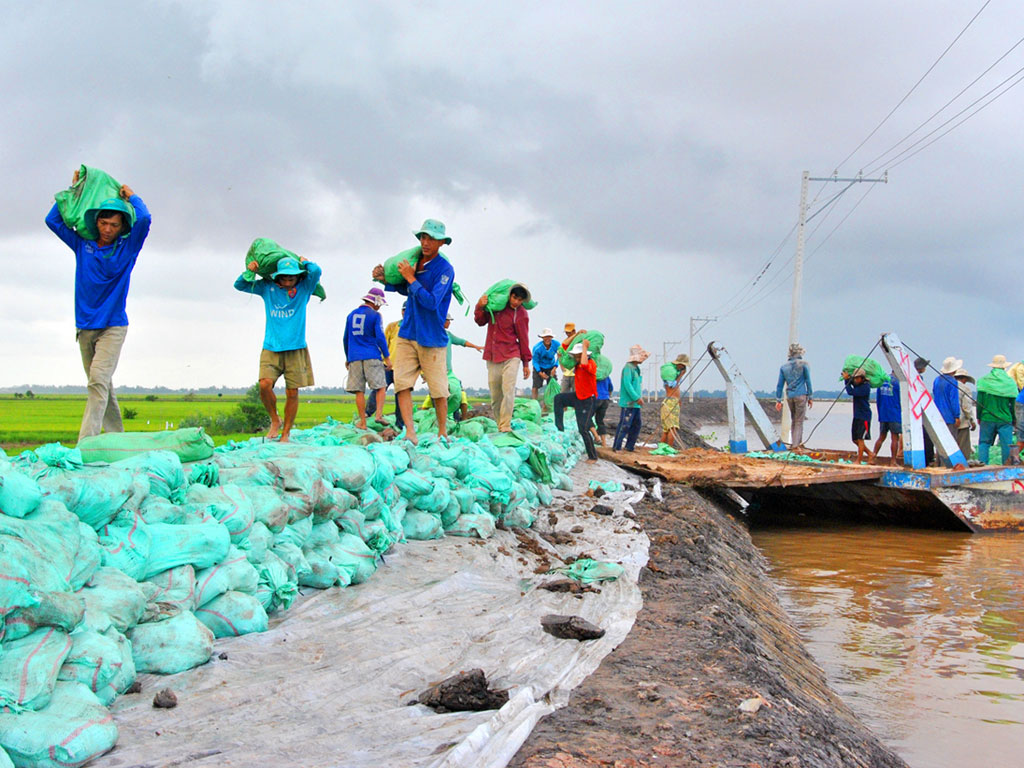 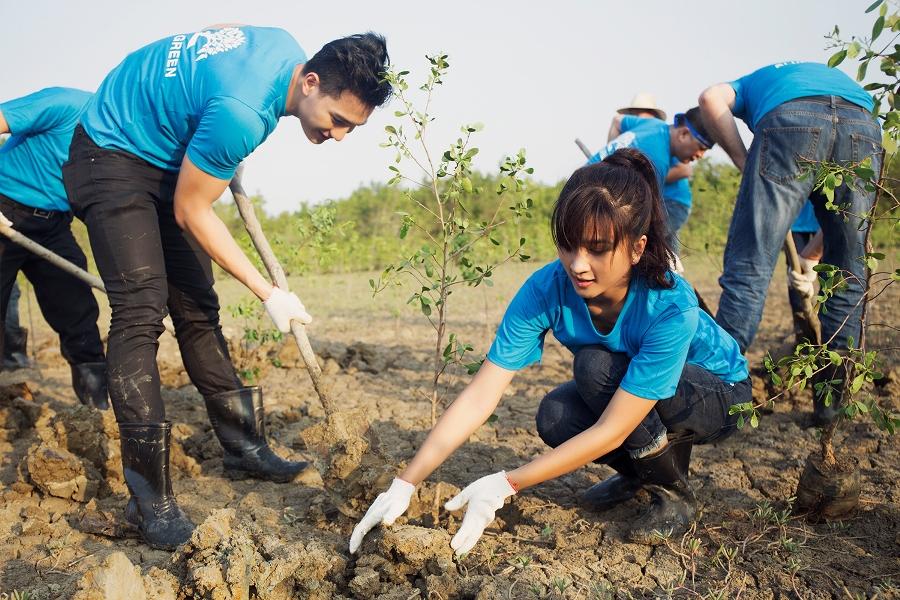 Đắp đê
Trồng rừng
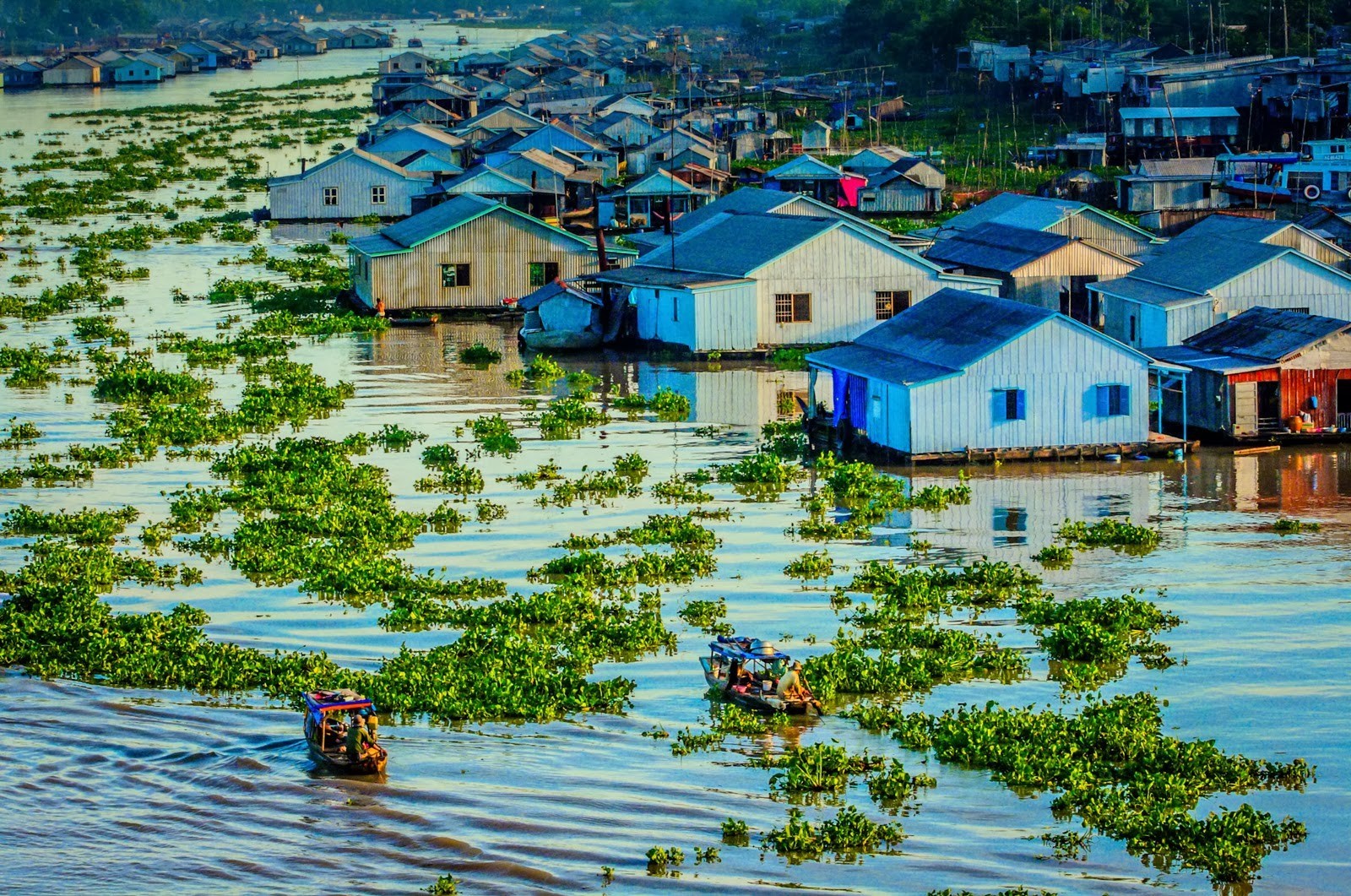 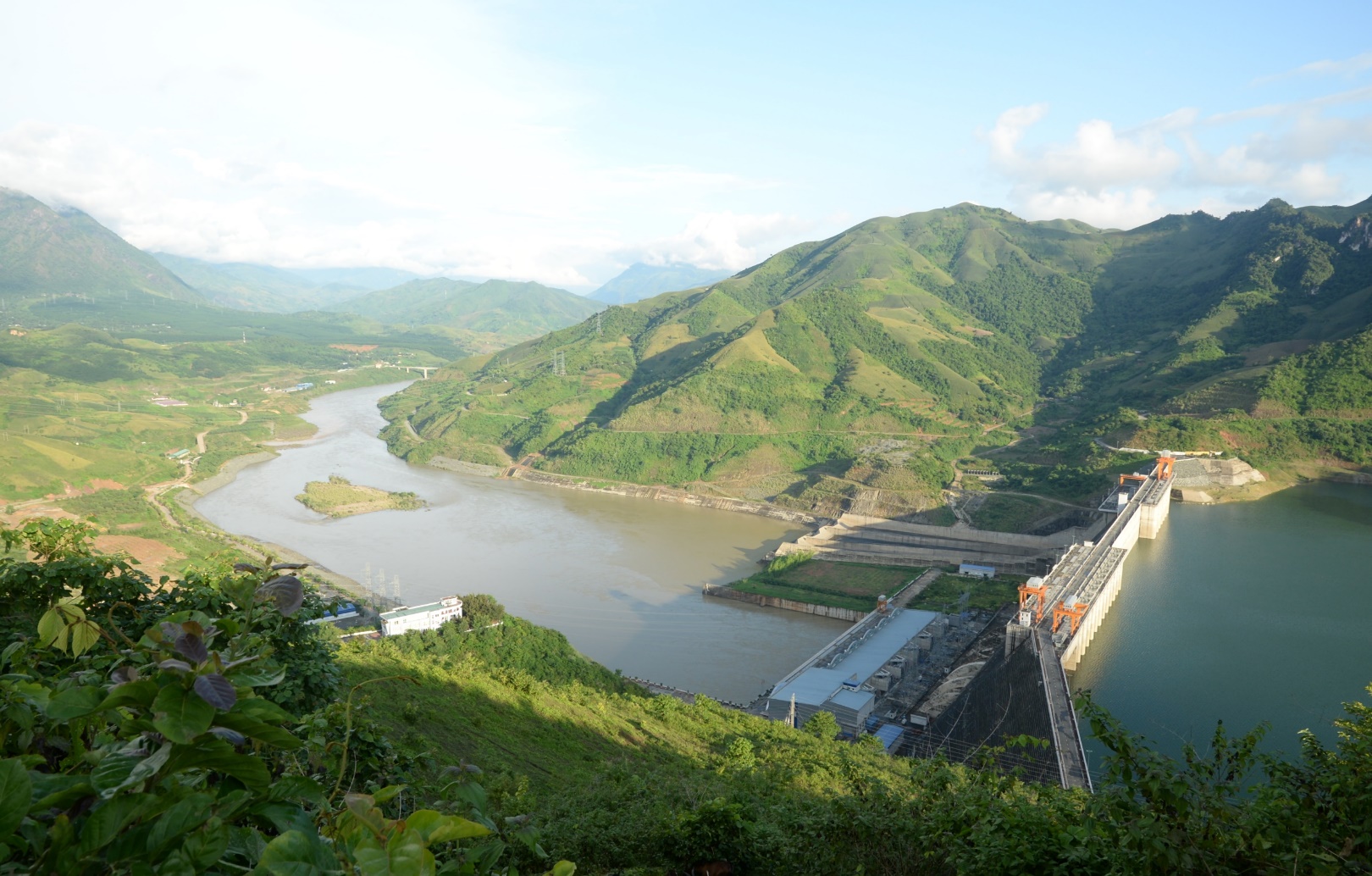 Xây dựng hồ chứa
Làm nhà nổi
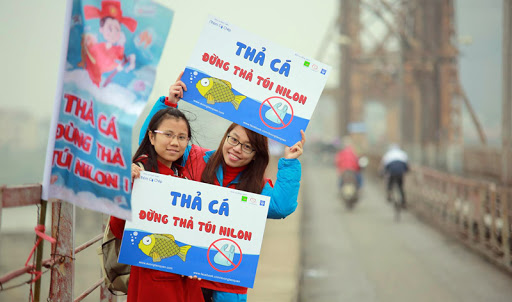 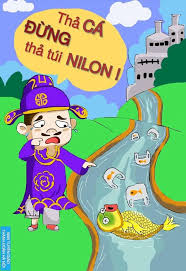 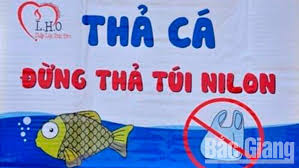 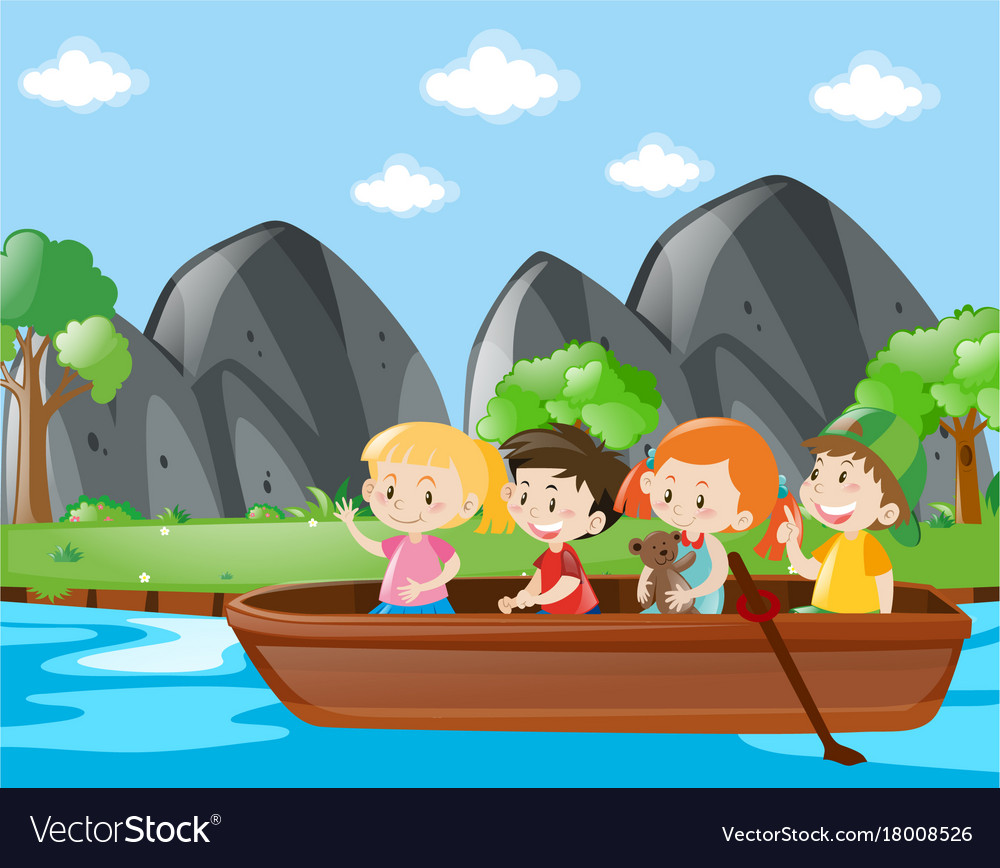 Là học sinh, em có thể là gì để bảo vệ sự trong sạch của các dòng sông và hồ ở nơi e đang sống?
HƯỚNG DẪN VỀ NHÀ
1. Làm bài tập và trả lời các câu hỏi cuối bài
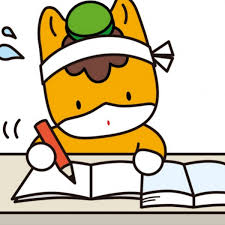 2. Tìm hiểu bài mới